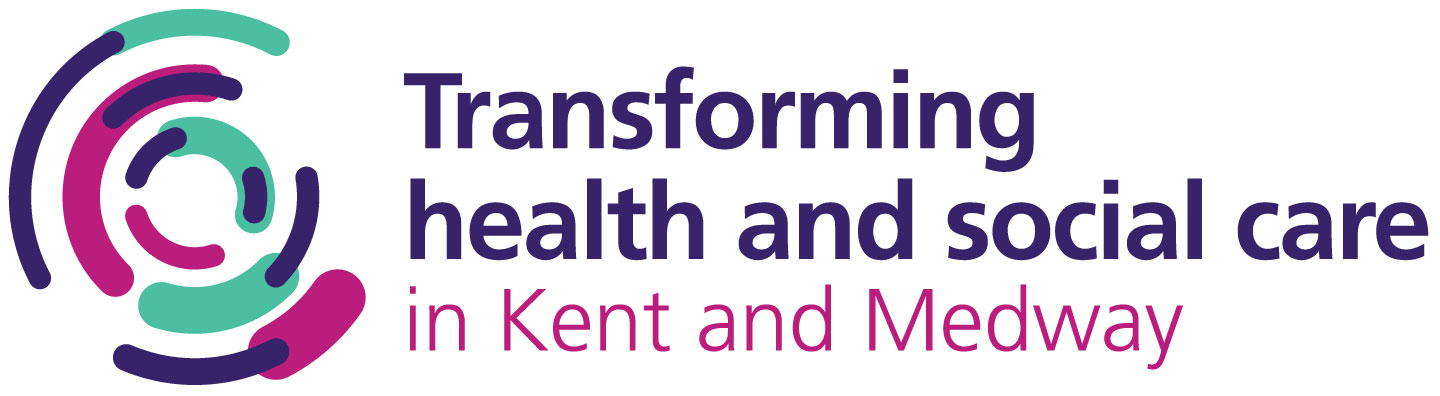 Welcome
2nd Network Virtual Conference 
November 2nd 2022
1
Kent and Medway Pathology Network
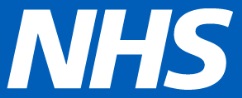 Conference Programme – morning session
2
Kent and Medway Pathology Network
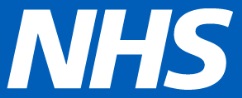 Conference Programme – afternoon session
3
Kent and Medway Pathology Network
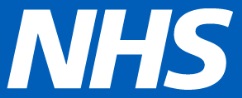 Getting the most out of our conference
Mute mic until you want to ask a question
Cameras optional
Questions/comments at the end of each presentation in the morning and at the end of the afternoon session
Use the hands up icon to ask a question or pop it in the chat
Evaluation matters – link in the chat at the end of the event
Session is recorded and slides and recording available on HCS network site on NHS Futures
4
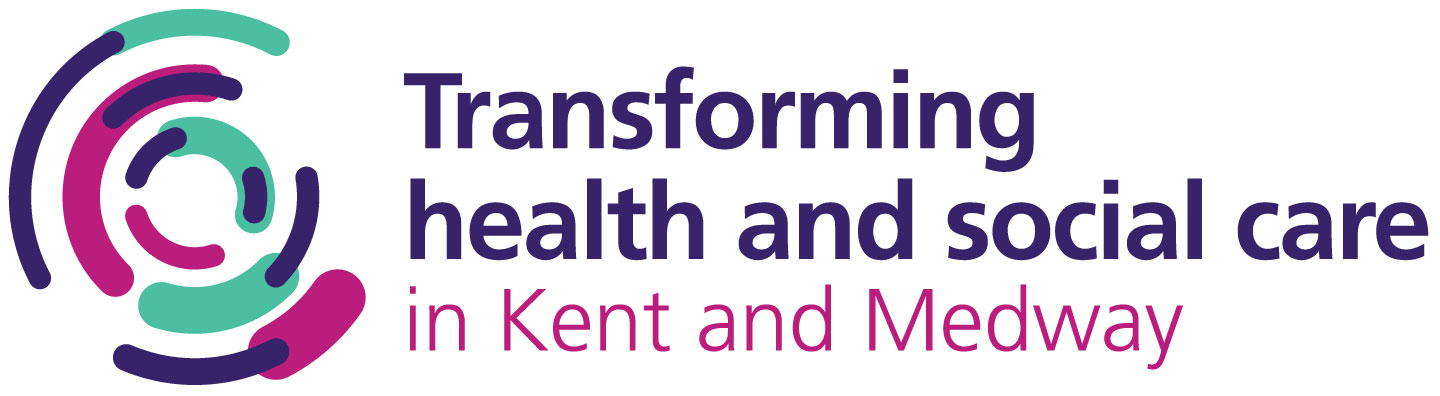 MENTORING FOR LEADERSHIP
Amanda Price – Workforce Project Director
Network Virtual Conference 
November 2nd 2022
5
Kent and Medway Pathology Network
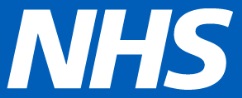 Mentoring – a recap
Mentors share their experiences of working in a similar field
Ongoing relationship that can last for a long time
Can be more informal with meetings taking place when the mentee needs some space and time to think, guidance or support
Focus on long-term career and personal development
The agenda is set by the mentee and takes a broader view of the person
The process of mentoring encourages independence, autonomy and self-development
Through reflective practice, shared learning and improved ownership for solution-focused thinking, mentoring can deliver improvements in an individual’s performance
6
Kent and Medway Pathology Network
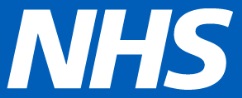 Mentoring offers
7
Kent and Medway Pathology Network
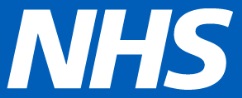 Pathology Network Workforce Workshop
Leadership development through 
involvement in network projects

Mentoring as a development 
opportunity for staff at all levels – 
	-leadership
	-career development
	-scientific/clinical
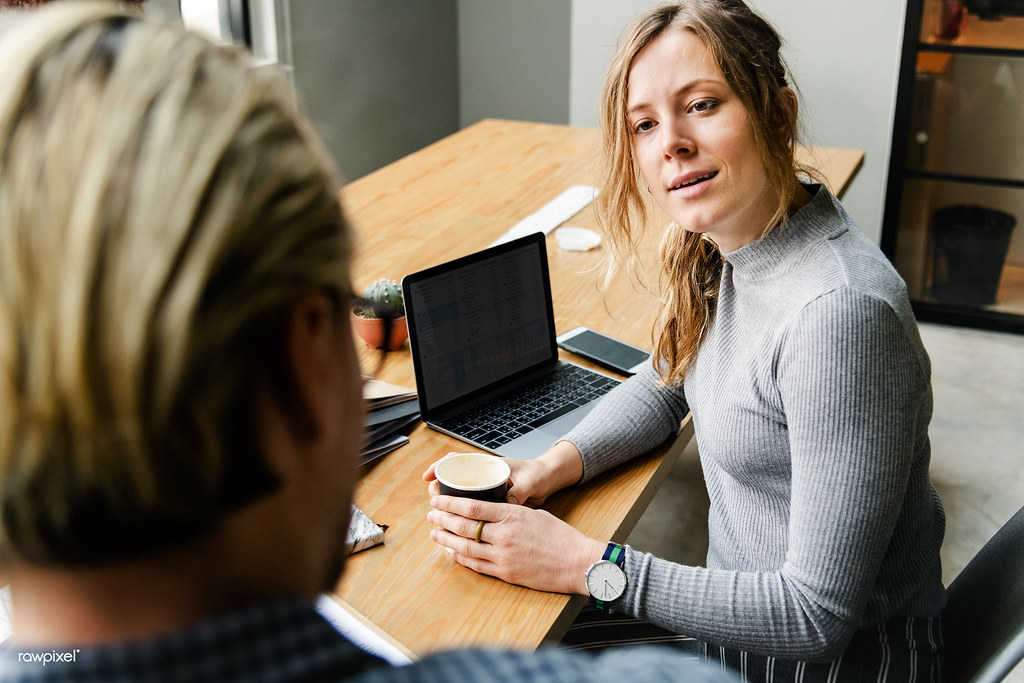 8
Kent and Medway Pathology Network
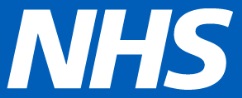 What is Reciprocal Mentoring?
Mutually beneficial mentoring partnership with formal support, training and facilitation. 
Opportunity to self-direct the content of their mentoring sessions to make it as relevant and meaningful as possible.

Benefits for the mentees:
Building a partnership with someone at a senior level
Opportunity to tap into the experience of their mentor
Insight into senior level activities and the ways in which leaders make decisions
Greater awareness of self and organisational systems through the relationship that is formed
Confidence in talking to and challenging peers
9
Kent and Medway Pathology Network
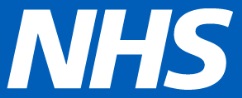 What is Reciprocal Mentoring?
Benefits for the mentors:
Challenge from a different perspective
Increased understanding of the ways in which their behaviours, beliefs, policies and practices impact upon the lived experience of people within the Trust
Confidence in challenging beliefs and behaviours with peers and influencing decision making
Motivating others to take action that would make a change for mentees
10
Kent and Medway Pathology Network
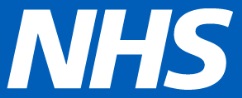 Personal Stories
Patrick and Sonali share their 
experiences of mentoring and 
how their mentors 
benefited as well as them
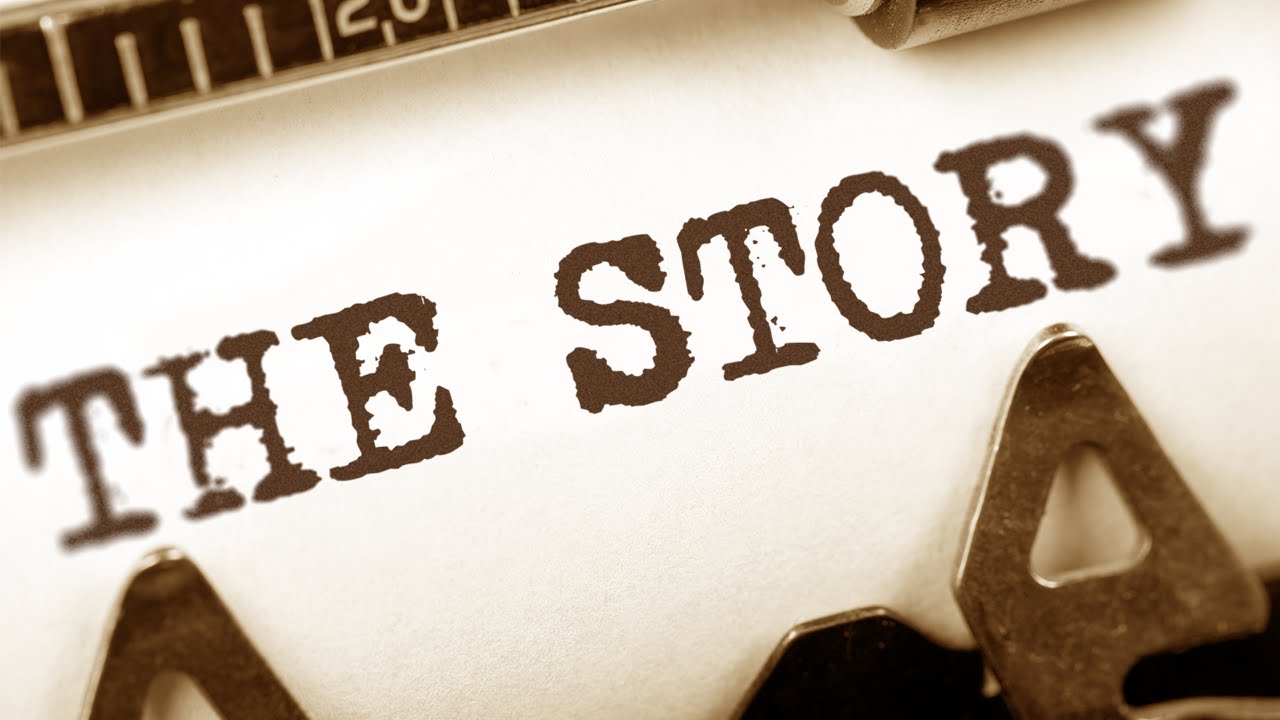 This Photo by Unknown Author is licensed under CC BY-SA-NC
11
Proposed KMPN mentoring programme
Decision tree and expressions of interest with line manager agreement in December
Two hour group intro on Teams in January – choice of 3 dates
Identify your goals
Refresh communication skills for effective mentoring on-line
Reflective diary to record learning
Matching, ‘chemistry’ conversation and contracts in Jan/Feb
Monthly 1h mentoring sessions February to July
Evaluation at start, mid point and end
Your stories published on website and/or bulletin
12
13
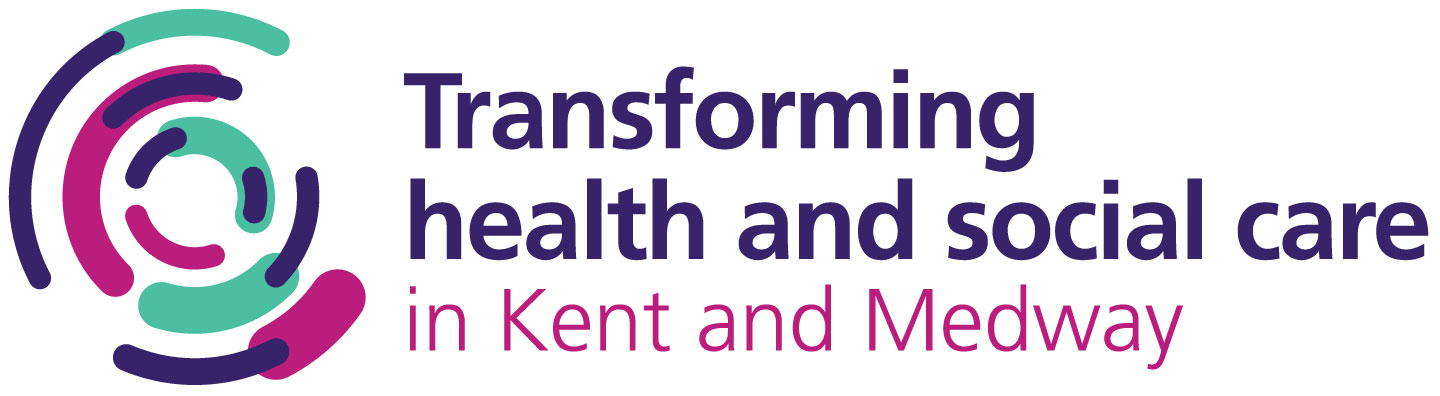 ROADSHOWS 




Your chance to hear the latest network news and plans, 
share your ideas on our network vision, values and 
communications, and ask us any questions
Malcolm Nudd, Director of Pathology Transformation 
and Amanda Price, Workforce Project Director
14
Kent and Medway Pathology Network
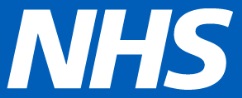 ROADSHOW DATES
15
Kent and Medway Pathology Network
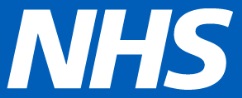 Why is a formal pathology network important for Kent and Medway?
Increase in demand and complexity
Workforce shortages
Lack of space
Financial challenges as a health and care system
Future funding focused on networks e.g. digital
Direction of integrated care
16
2022
2022
Today
High-level Programme plan to Jan 2024
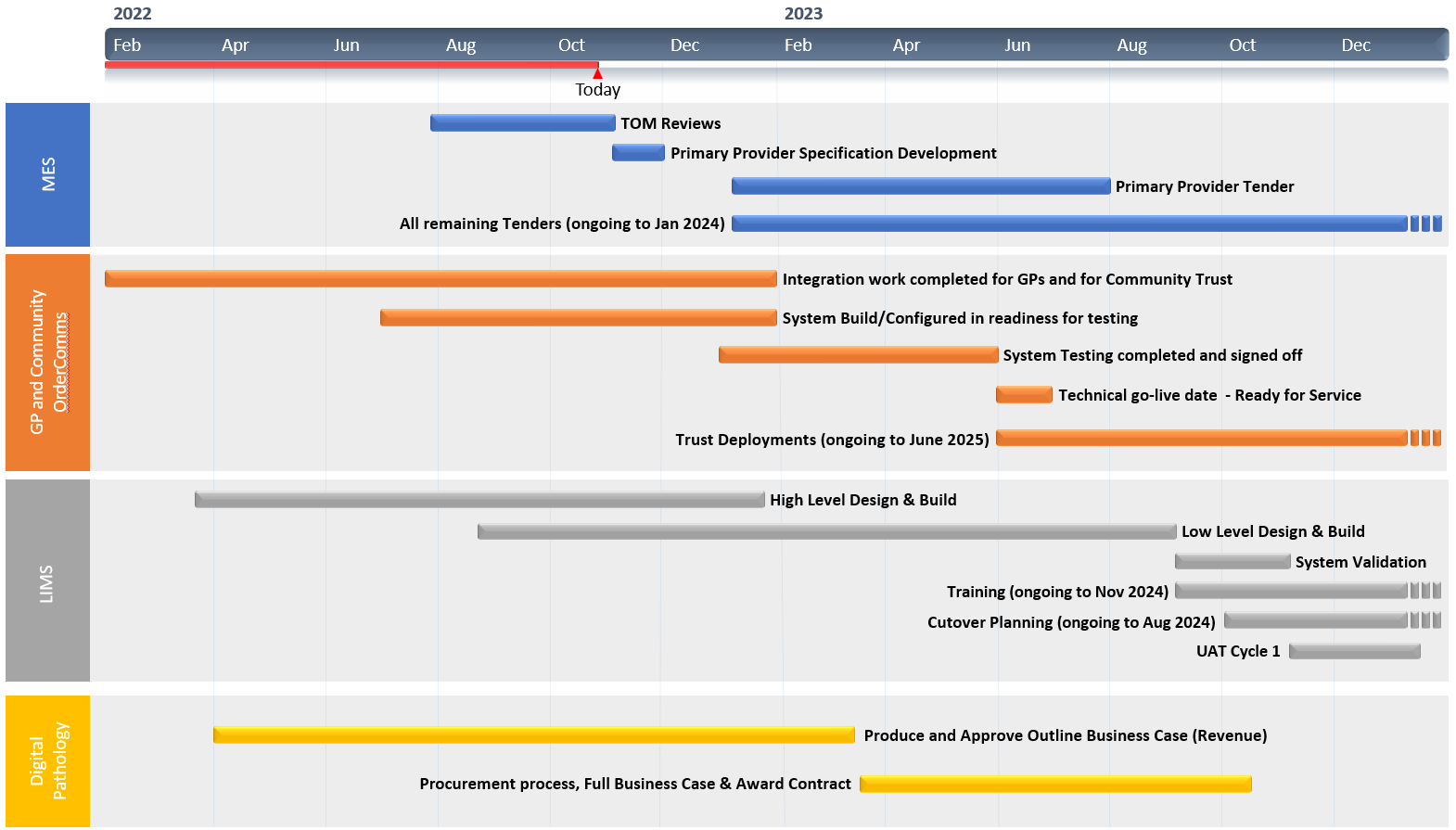 Kent and Medway Pathology Network
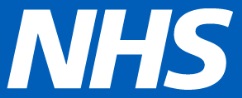 Milestones by March 2023
Recommitment of Trust Boards to network plans
KMPN vision for single operating model agreed
Collaboration agreement to include decision making, matrix management and accountability including role of Trusts and ICB SROs; independence from Trusts on workforce terms and conditions and job descriptions; risk and reward to include origin of GP work; business development; common quality policy.
Appointment of additional roles of clinical director and managing director for the network, 
Appointment of Interim quality lead and interim clinical discipline leads from existing pathology workforce
Equality, diversity and inclusion and leadership development action plans in place
PQAD in use on all sites, single quality policy and quality improvement programme
18
Kent and Medway Pathology Network
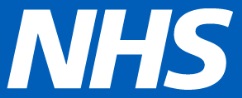 Milestones by March 2023
Network brand and plan for joint recruitment
Employing from a diverse pool
Reciprocal mentoring programme
Associate practitioner development
Registration portfolio academy
Identify staff for clinical career progression
Pilot review of job tasks to make sure staff can work at their full set of skills and competencies
19
The 7 Domains that characterise a Pathology Network are:
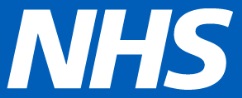 Kent and Medway Pathology Network
NHSE Maturity Index
Where we need to be by March 2023
Where we need to be by March 2025
Where we are now
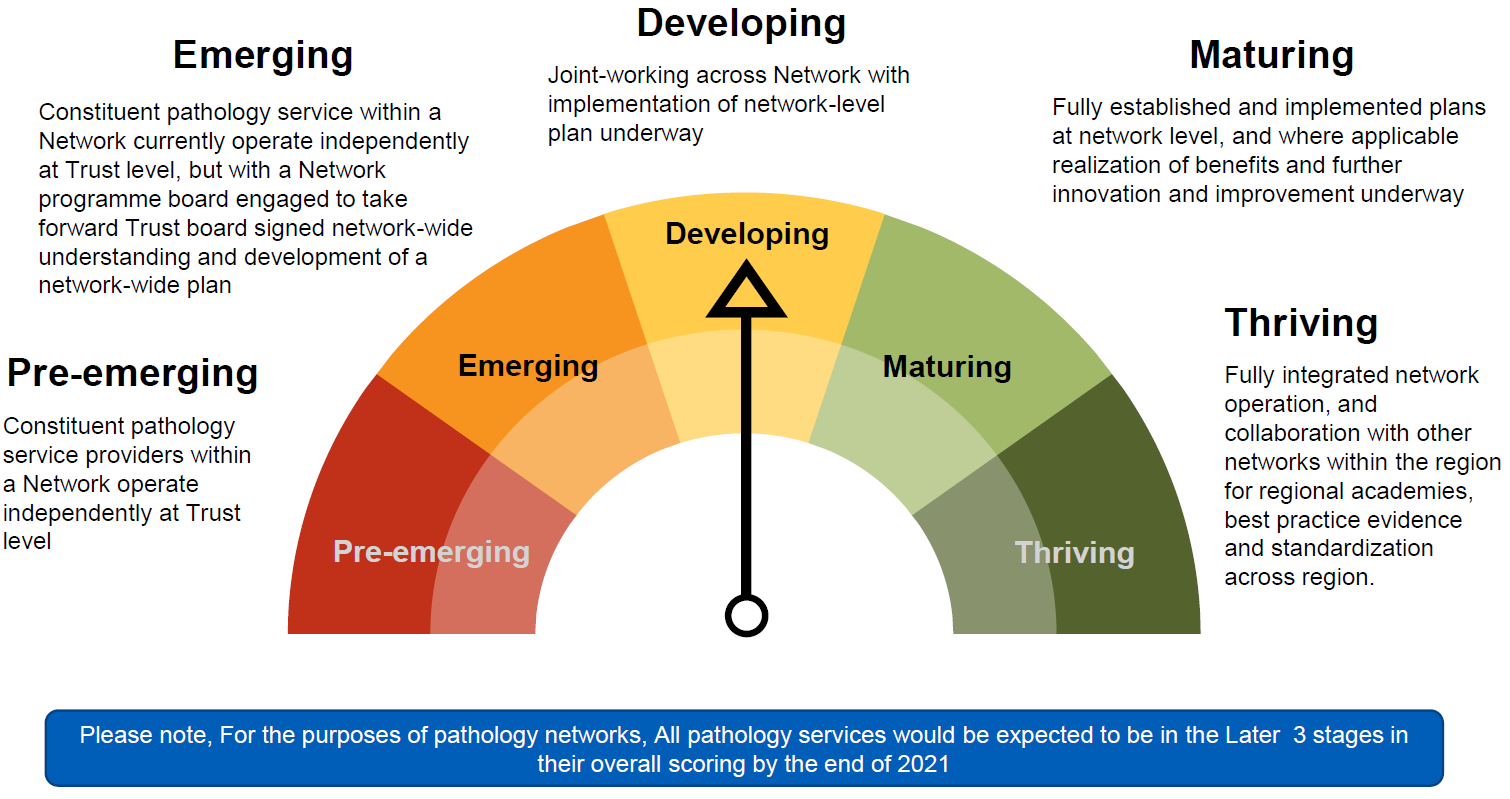 21
Kent and Medway Pathology Network
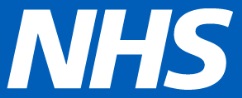 Our Developing Vision – what should this be
A thriving and sustainable pathology service provided by an outstanding team, enabled by  cutting edge equipment and I.T.

‘There is a place in the network for everyone’

What about patients?
22
Kent and Medway Pathology Network
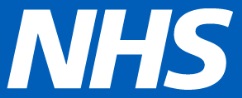 Our Values and Behaviours
What is your expectation of working in the network?
What are our expectations of each other working together in the network?
What do you think our patients expect?
What do you think the wider Kent and Medway health and care system expects?
23
Kent and Medway Pathology Network
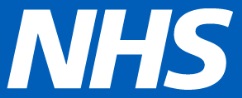 Communications
24